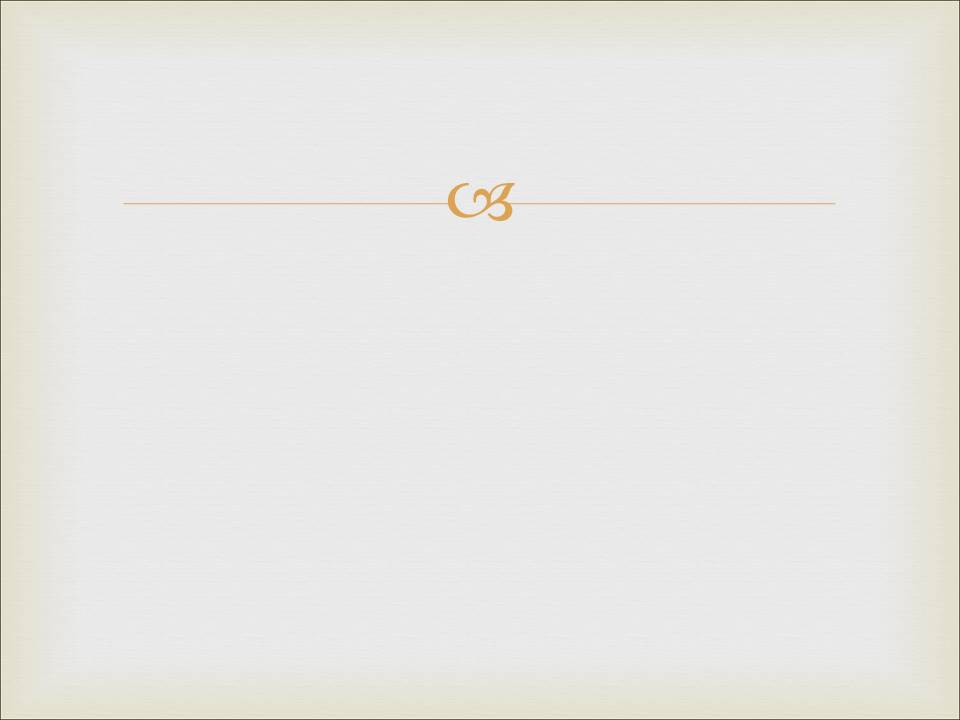 ОПРЕДЕЛЕНИЕ МИРОВОЗЗРЕНИЯ
Истинная реальность 
(физика, метафизика). Что составляет истинную реальность? Что реально, а что только кажется таковым?
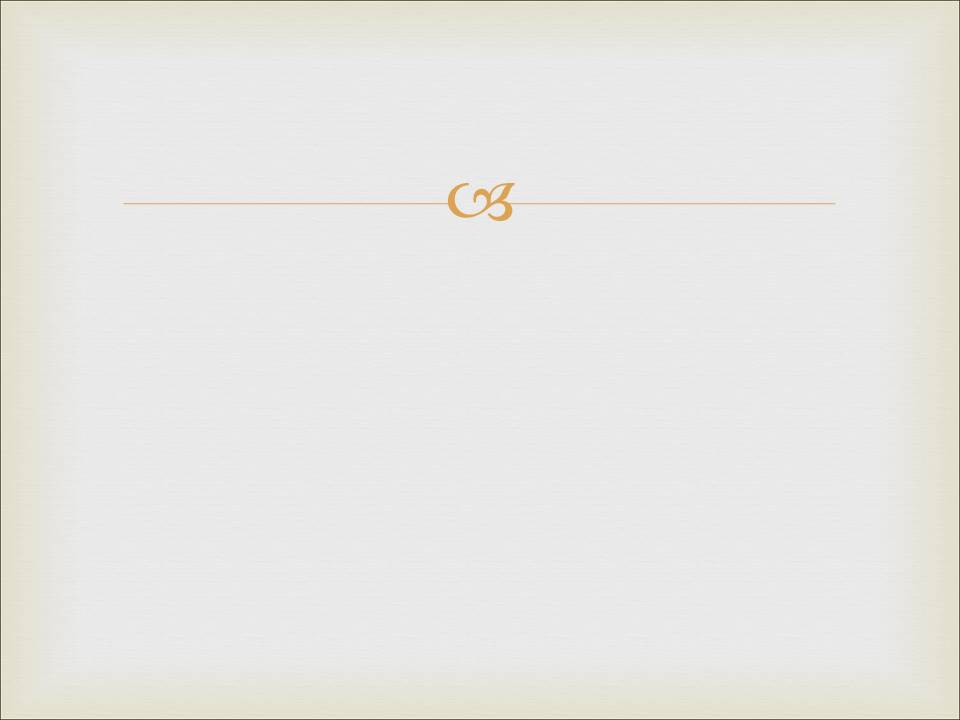 Основные мировоззренческие системы
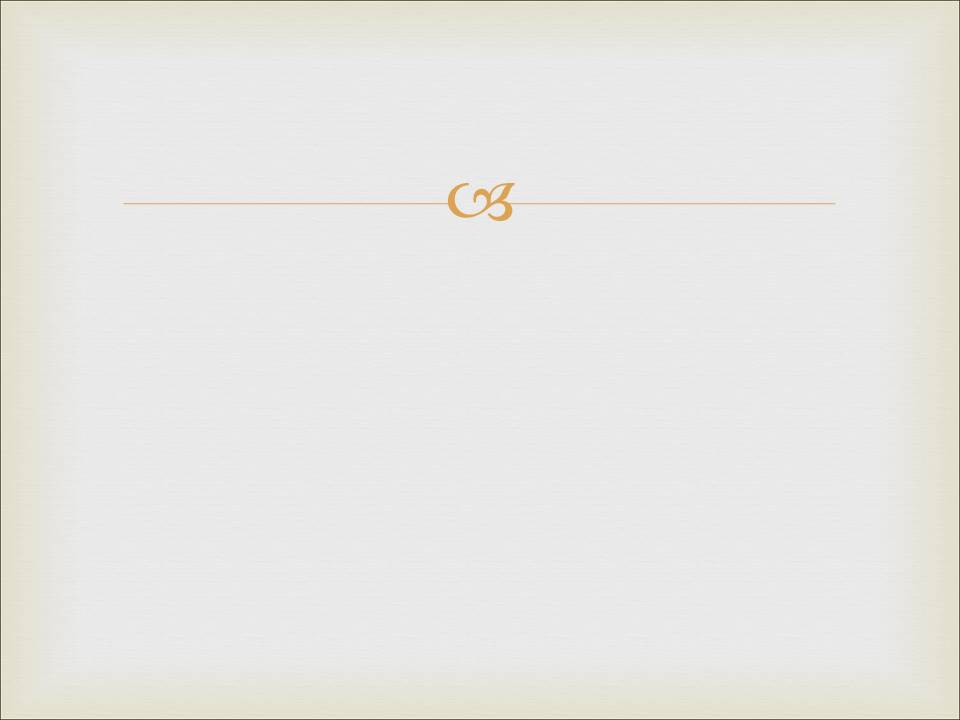 Основные мировоззренческие системы
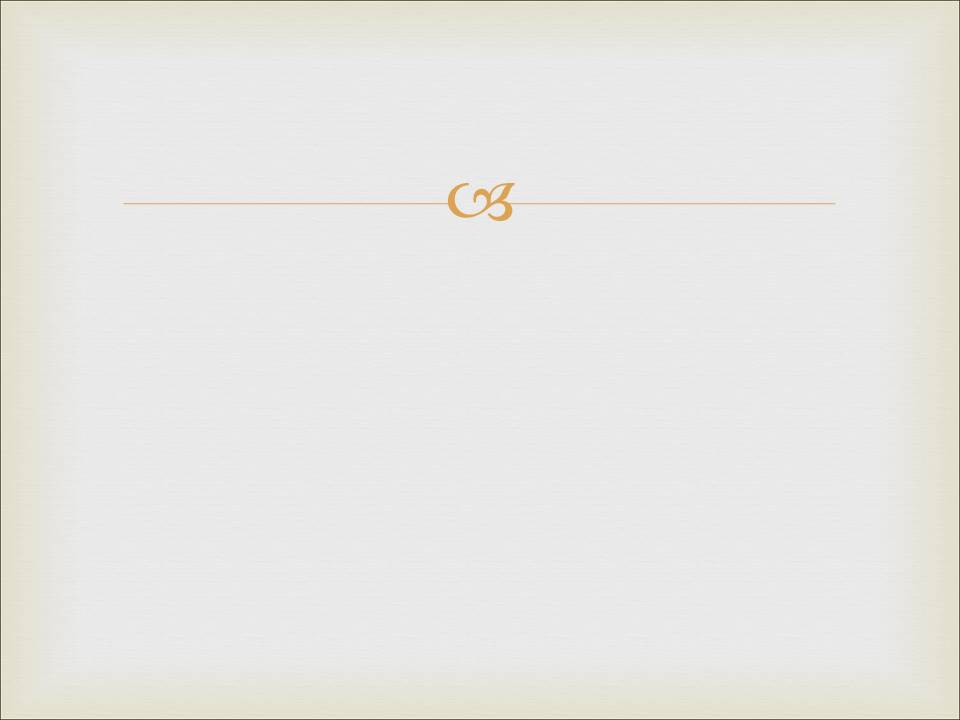 Основные мировоззренческие системы
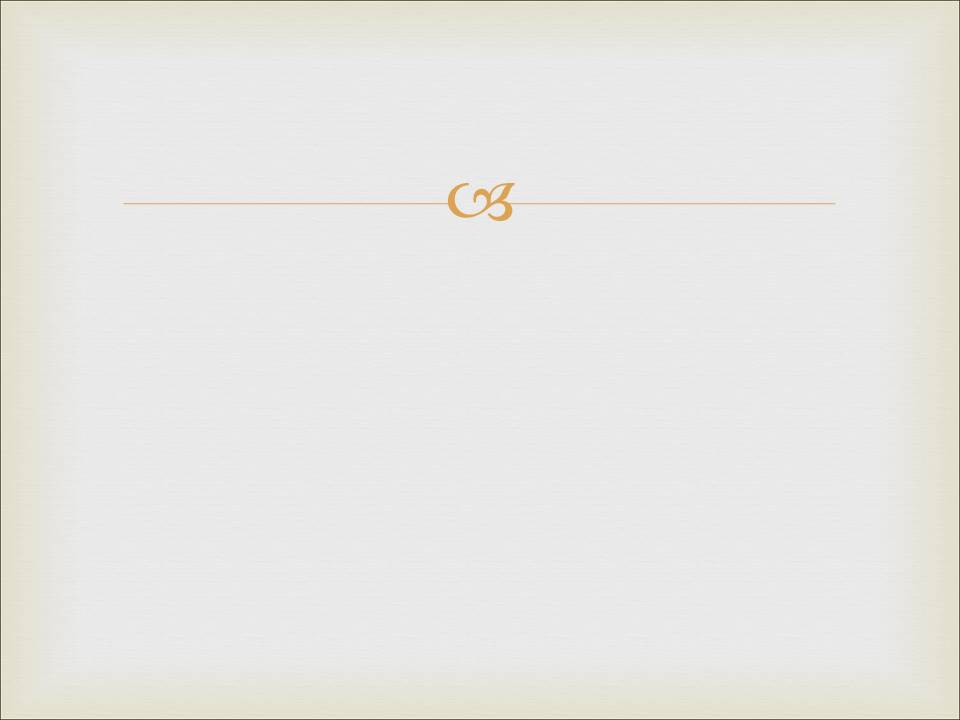 Основные мировоззренческие системы
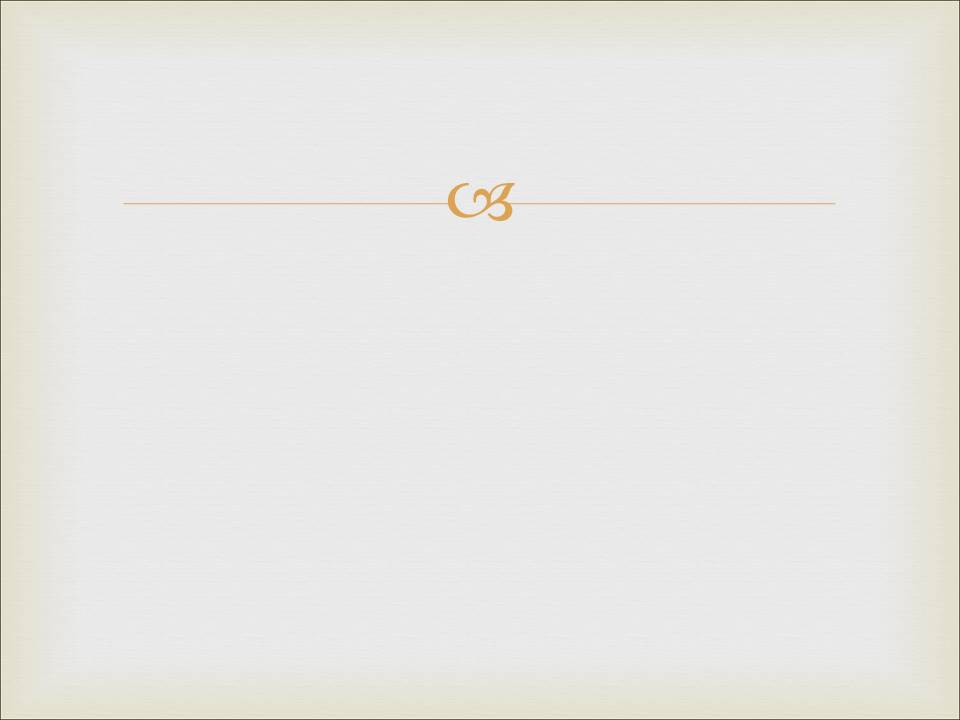 ОПРЕДЕЛЕНИЕ МИРОВОЗЗРЕНИЯ
Истина Есть ли такое понятие как абсолютная истина? 
Существуют ли утверждения, которые истинны всегда, не зависимо от обстоятельств?
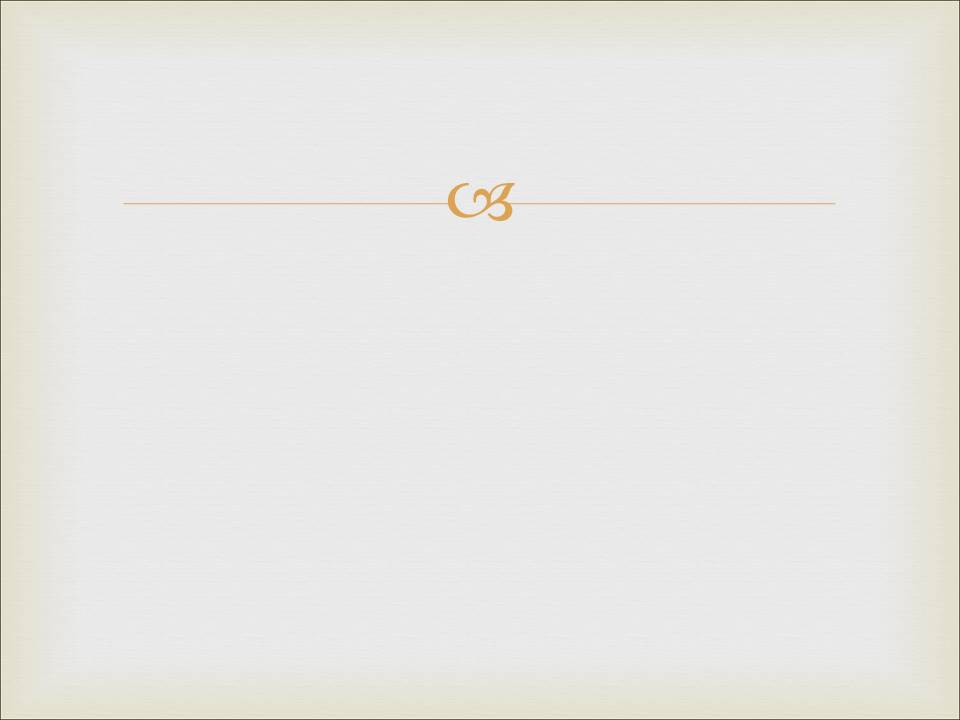 Основные мировоззренческие системы
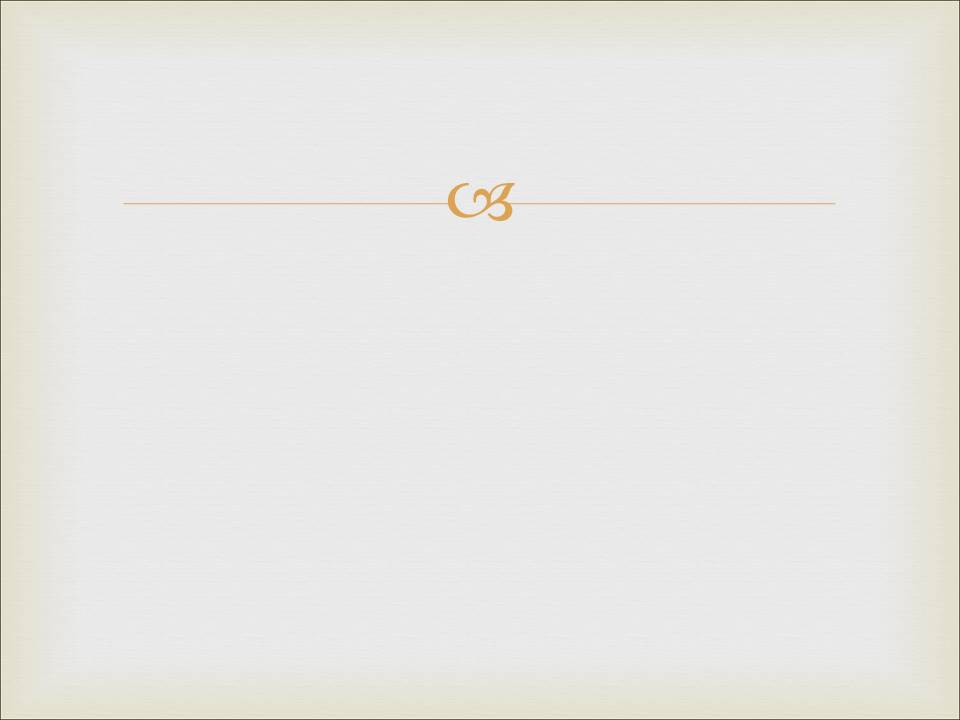 Основные мировоззренческие системы
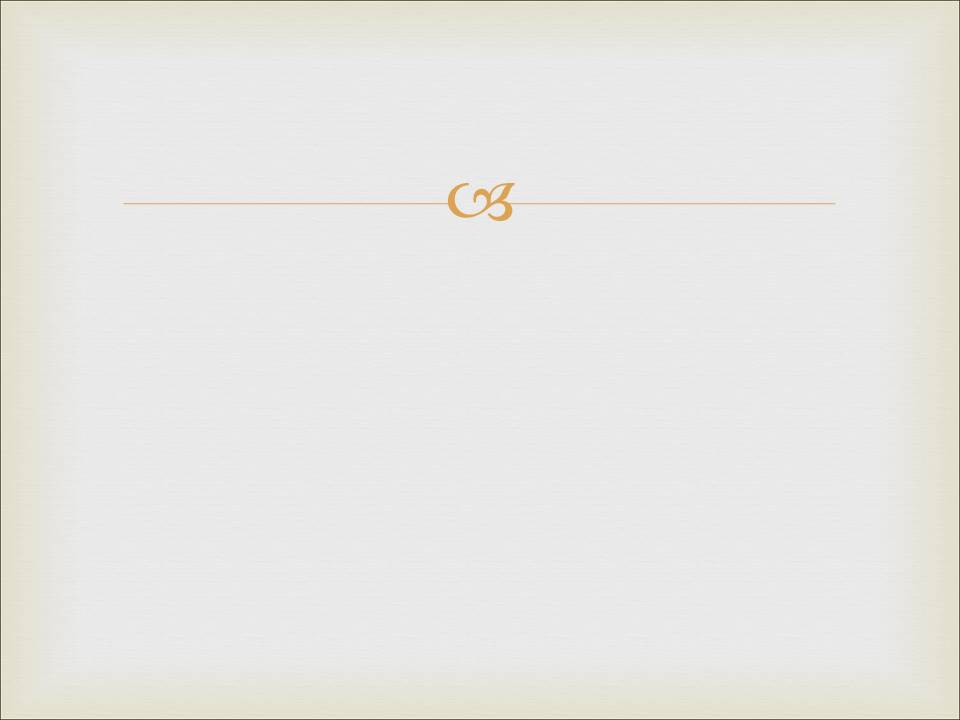 Основные мировоззренческие системы
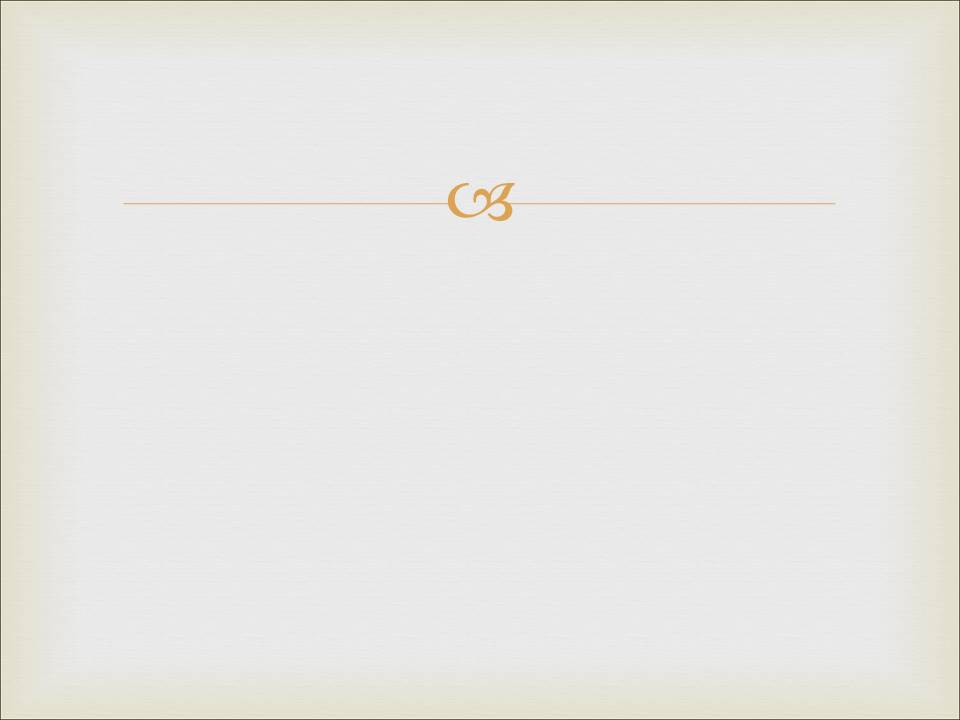 Основные мировоззренческие системы
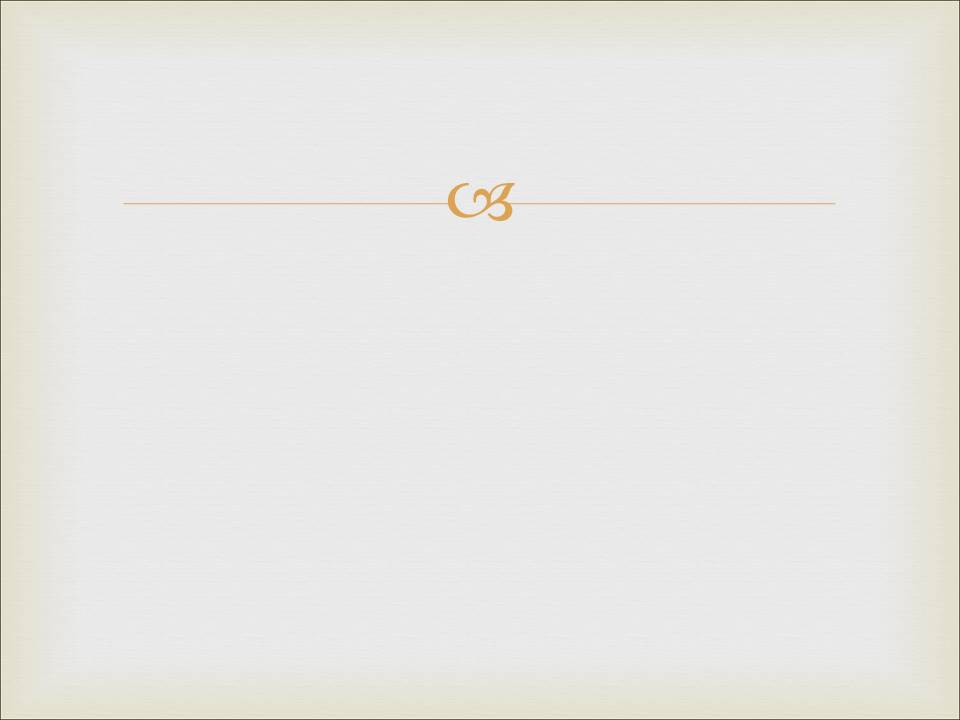 ОПРЕДЕЛЕНИЕ МИРОВОЗЗРЕНИЯ
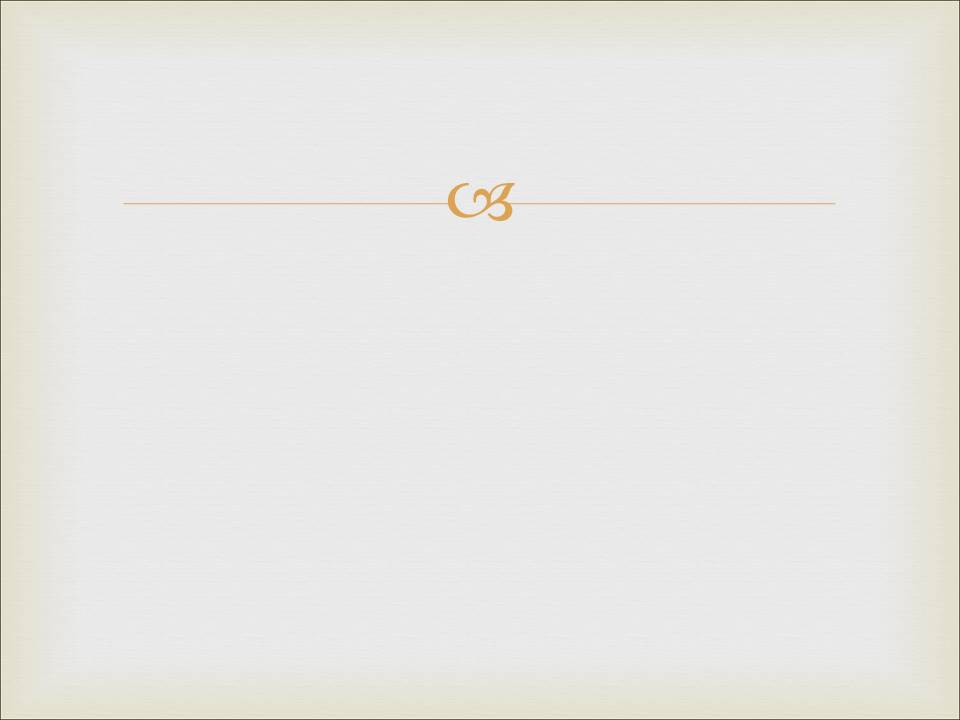 ОПРЕДЕЛЕНИЕ МИРОВОЗЗРЕНИЯ
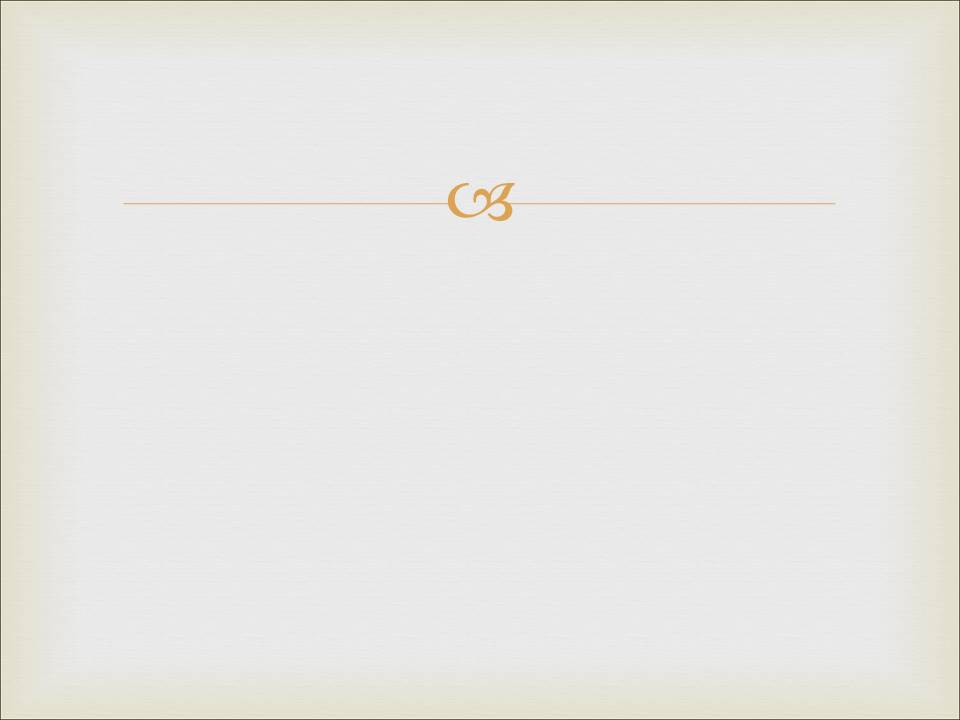 ОПРЕДЕЛЕНИЕ МИРОВОЗЗРЕНИЯ
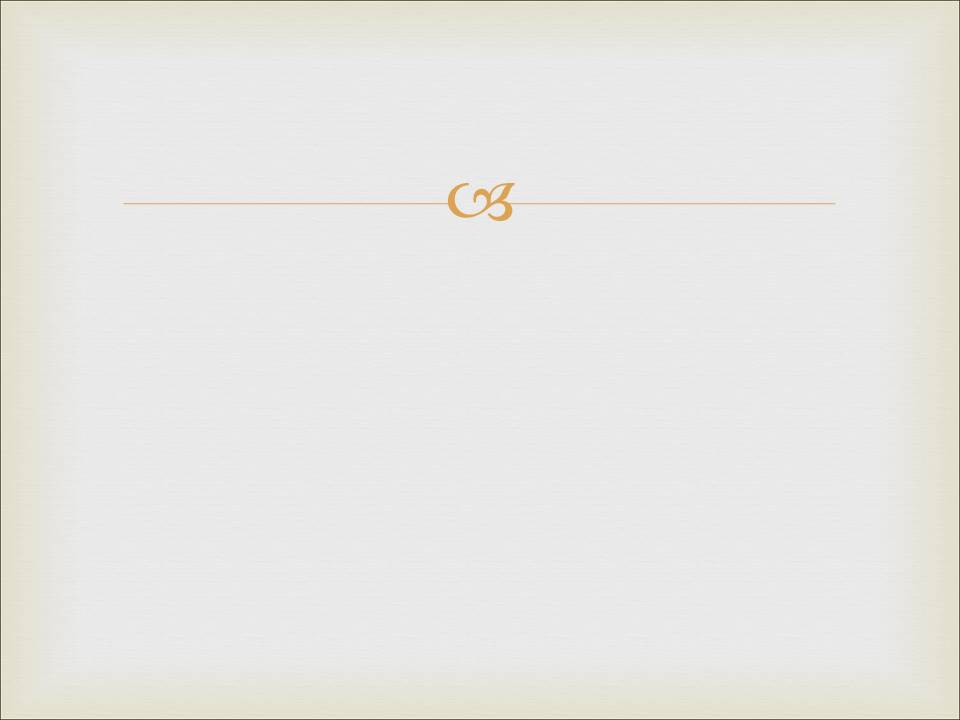 ОПРЕДЕЛЕНИЕ МИРОВОЗЗРЕНИЯ
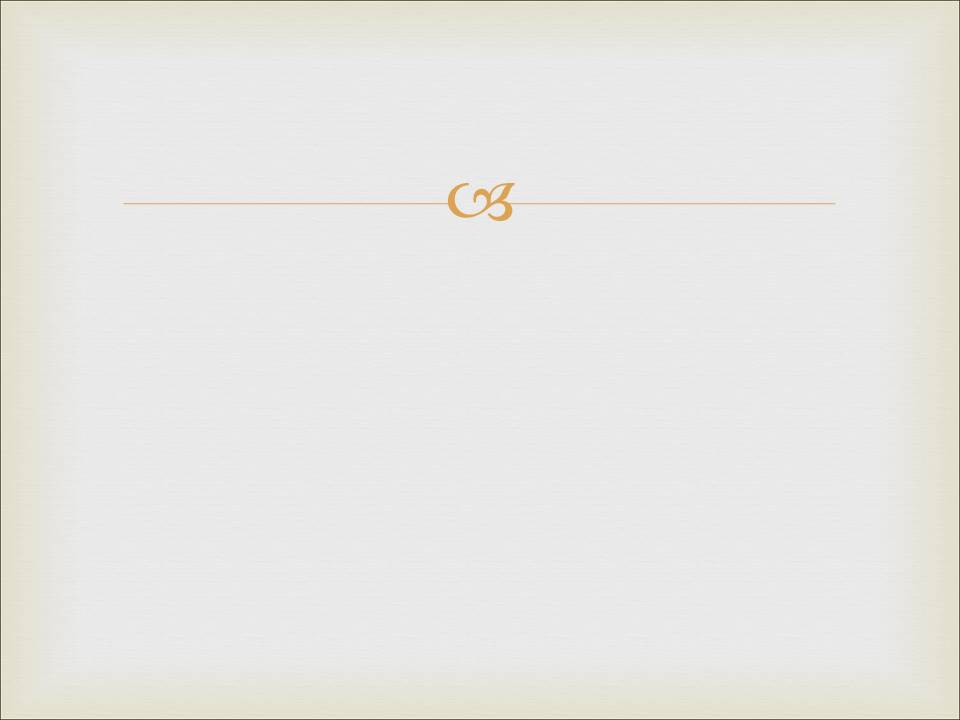 ОПРЕДЕЛЕНИЕ МИРОВОЗЗРЕНИЯ
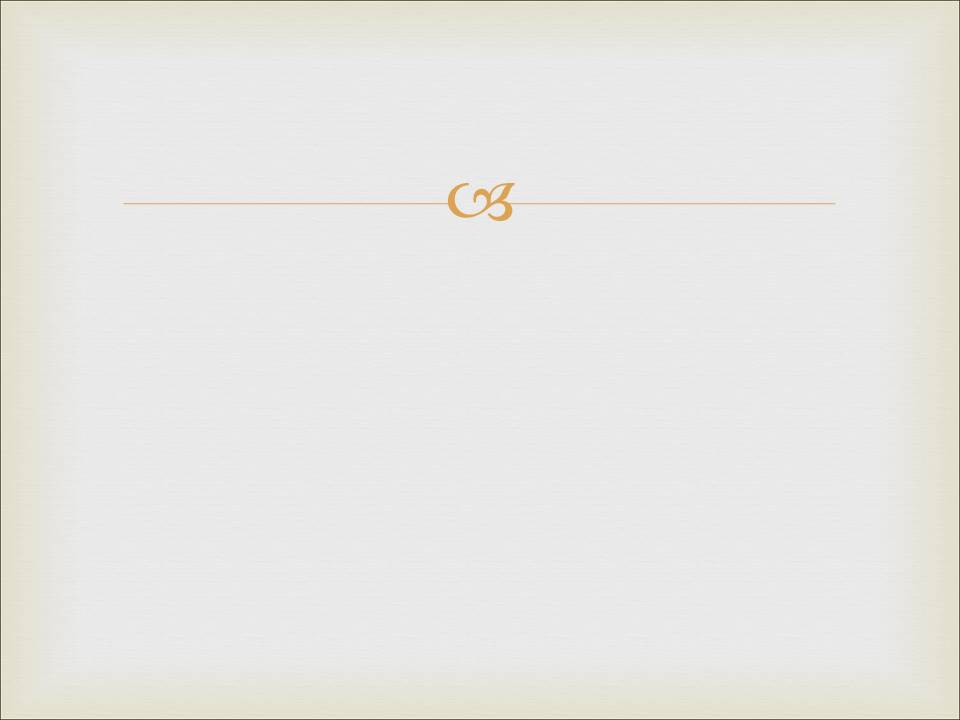 ОПРЕДЕЛЕНИЕ МИРОВОЗЗРЕНИЯ
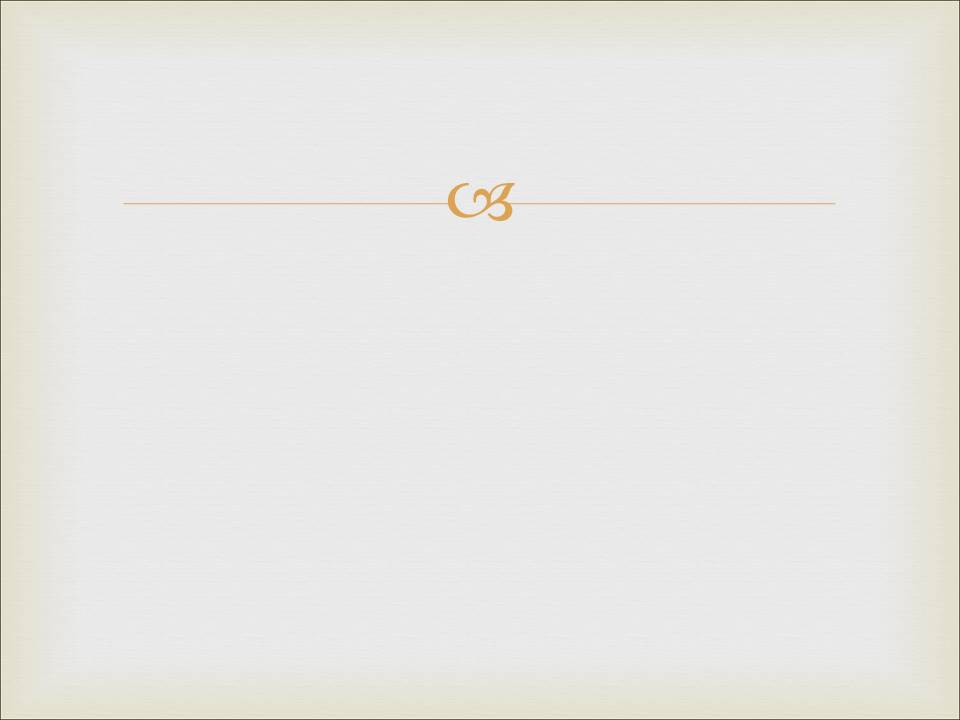 ОПРЕДЕЛЕНИЕ МИРОВОЗЗРЕНИЯ
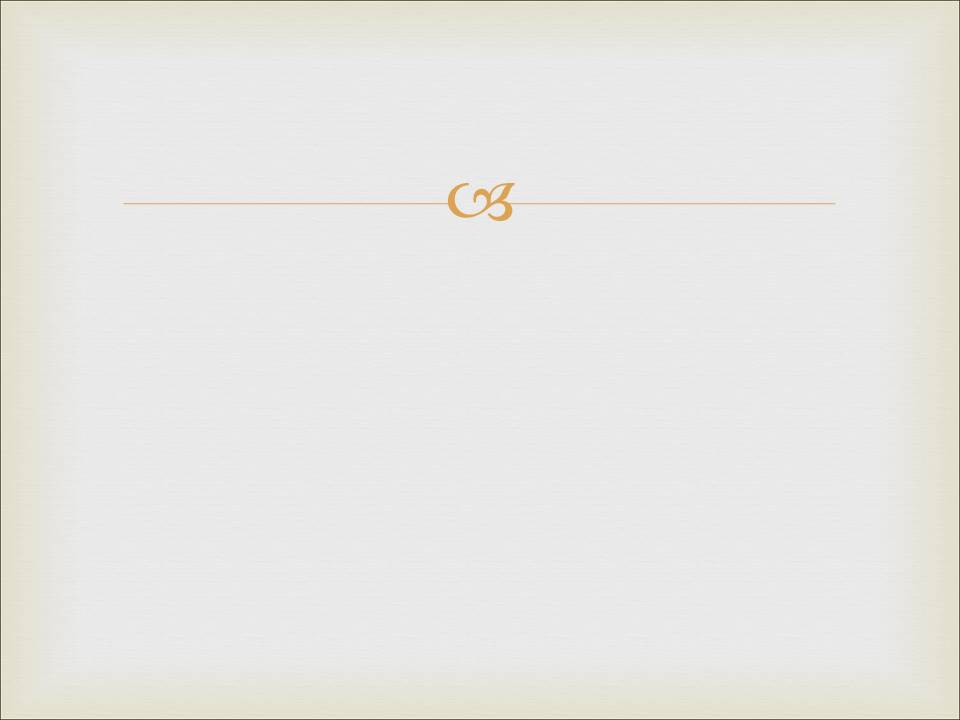 ОПРЕДЕЛЕНИЕ МИРОВОЗЗРЕНИЯ